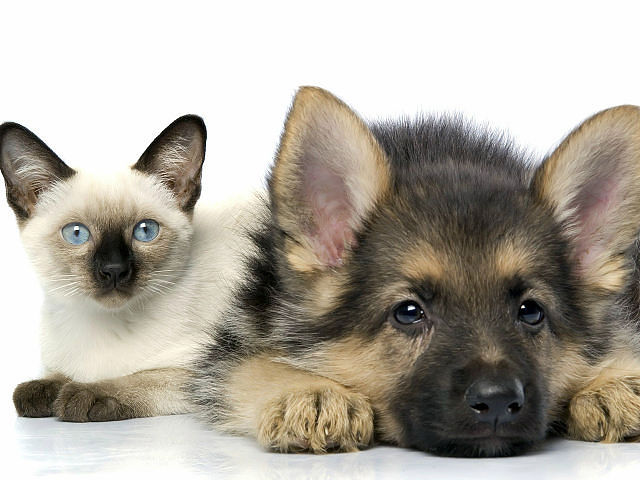 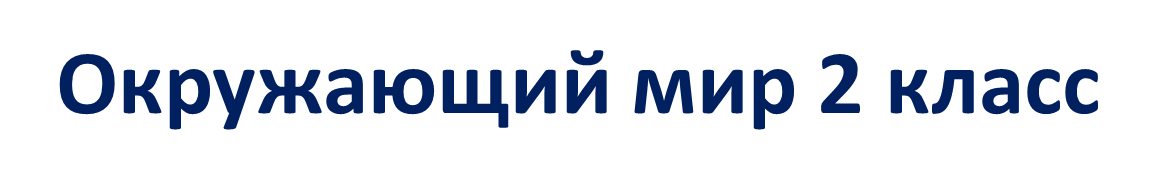 Кошки и собаки
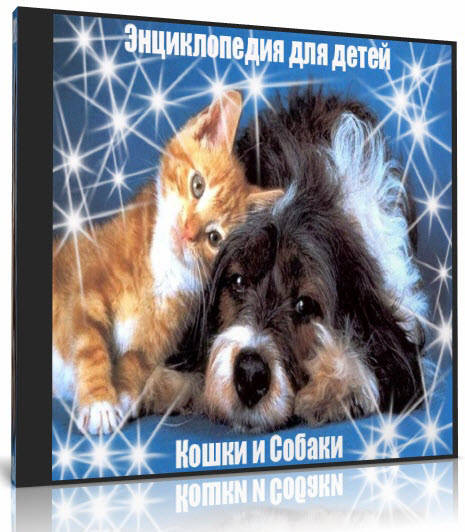 Породы кошек
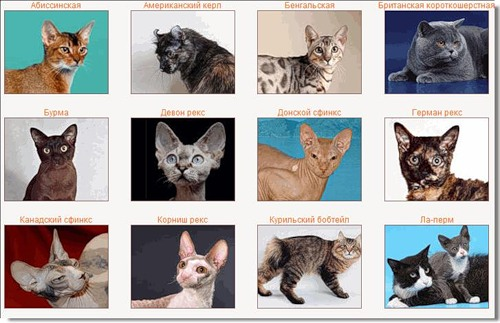 Русская
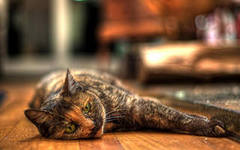 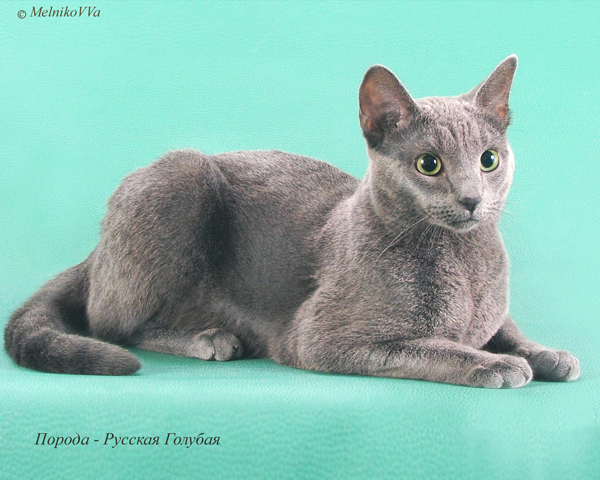 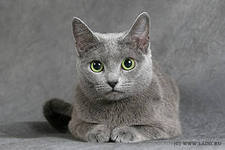 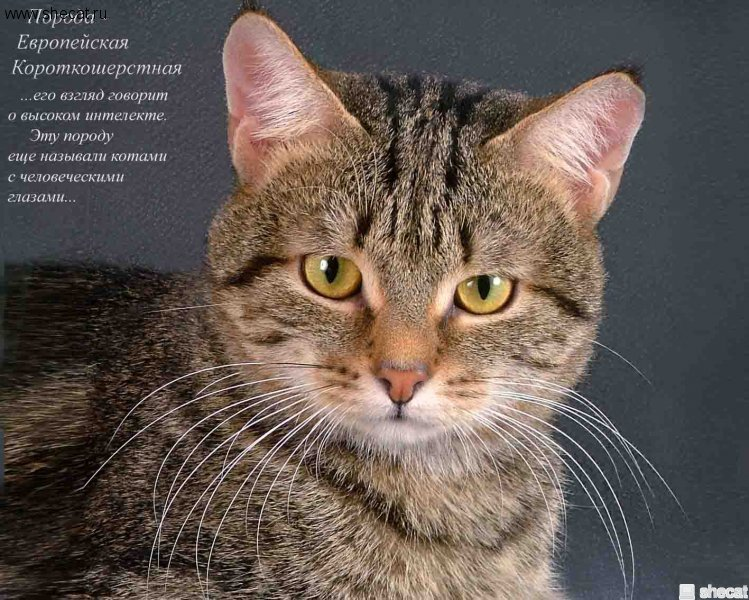 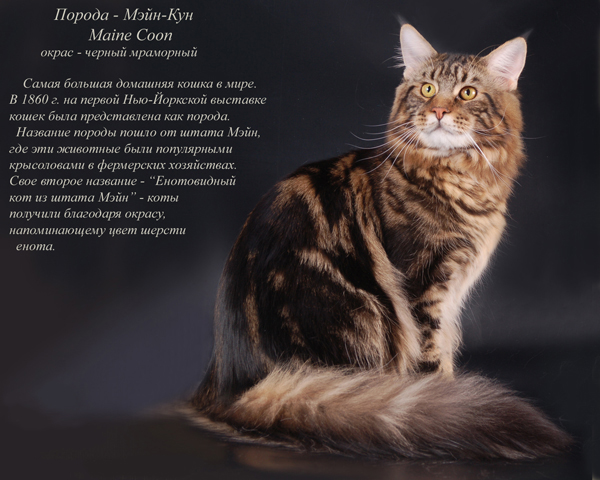 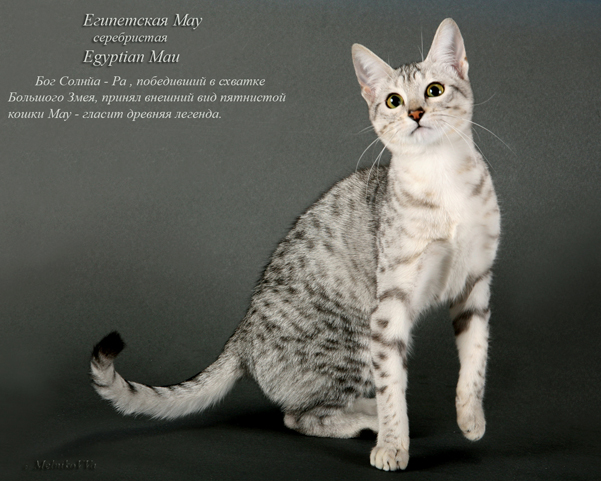 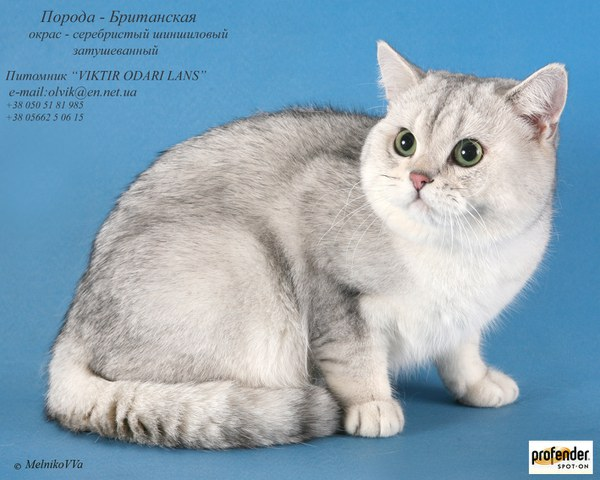 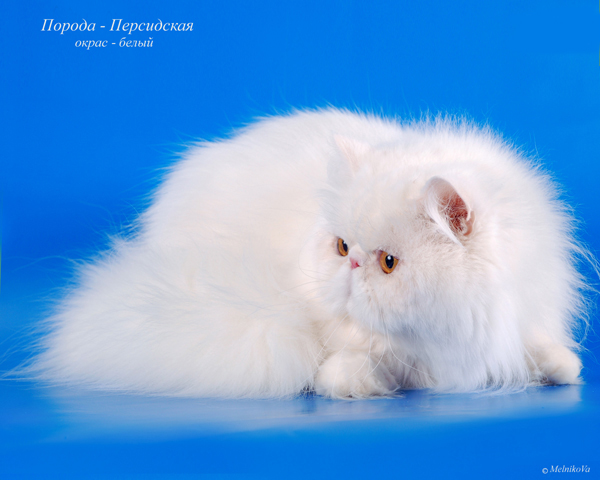 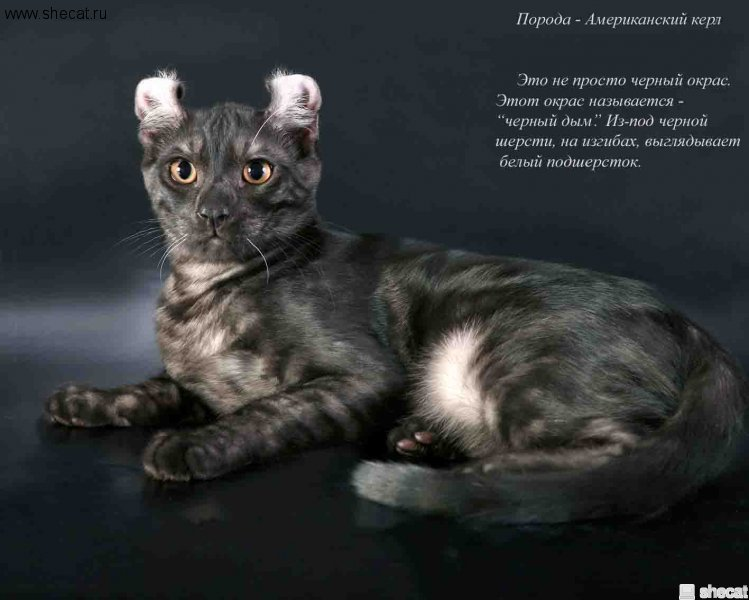 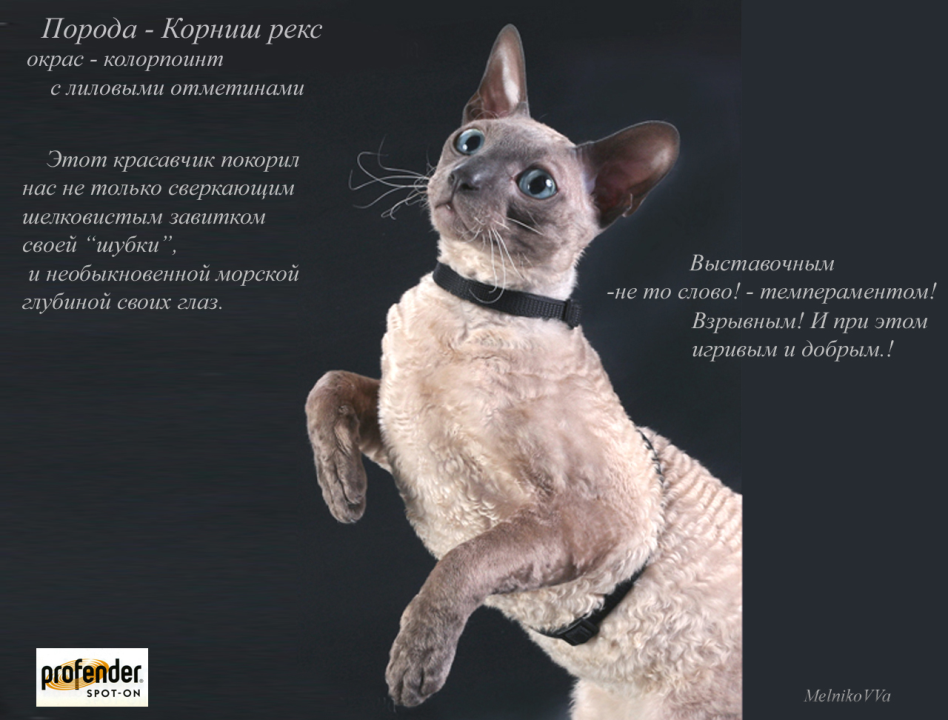 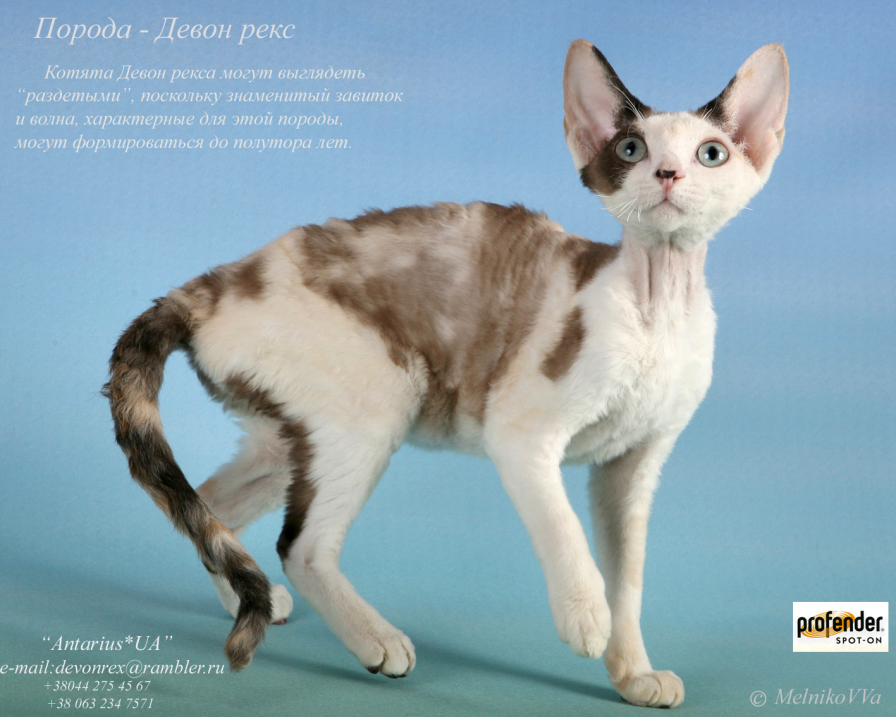 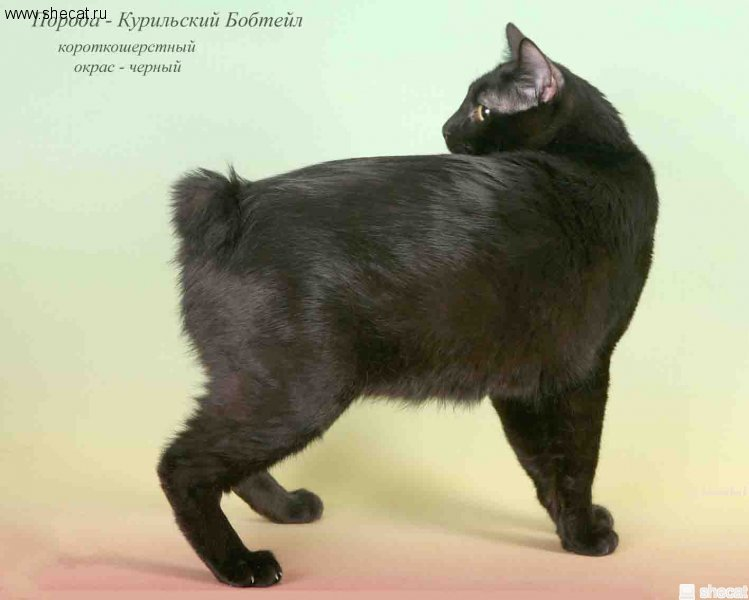 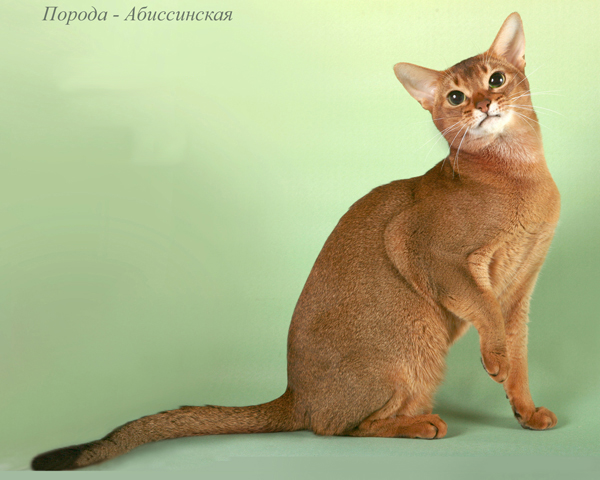 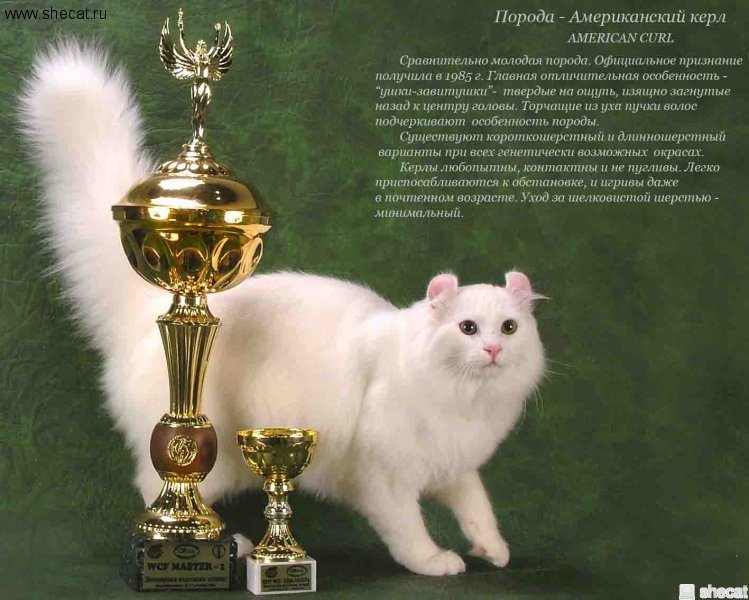 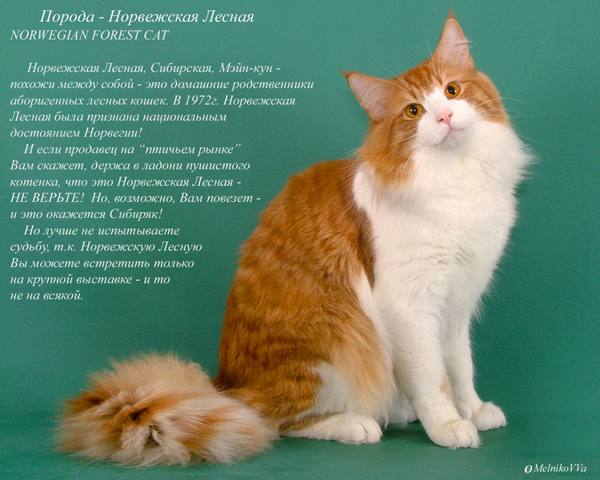 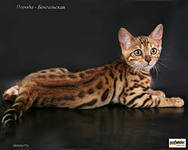 Бенгалы
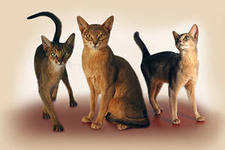 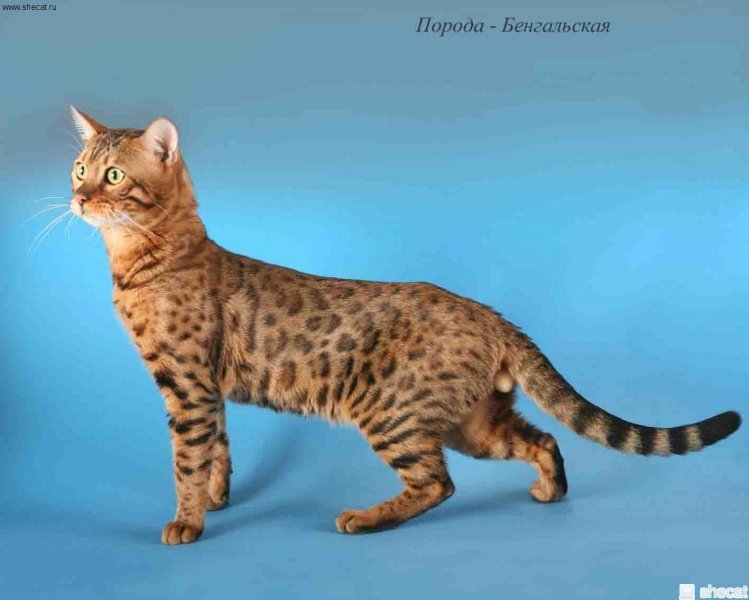 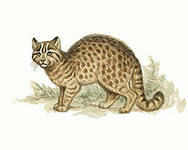 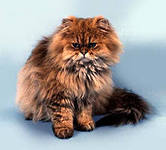 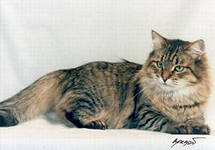 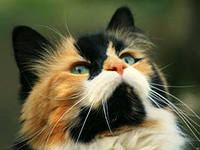 Многошерстные
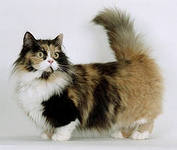 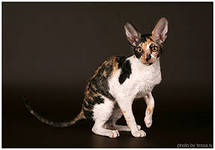 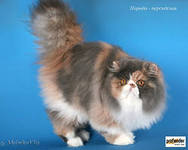 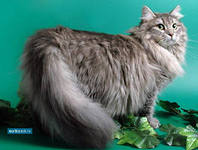 Длинношерстные
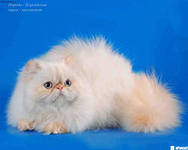 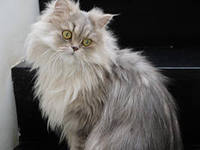 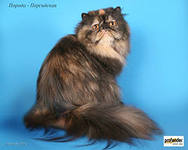 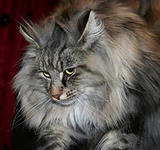 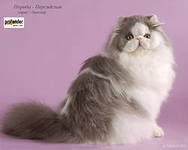 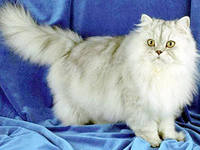 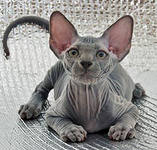 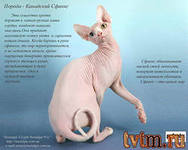 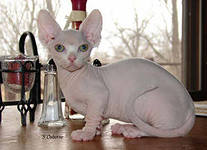 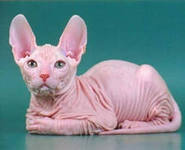 Сфинксы
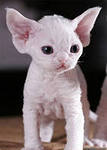 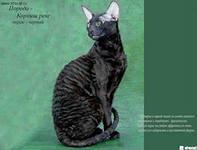 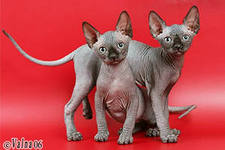 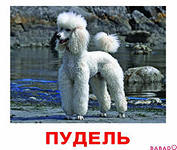 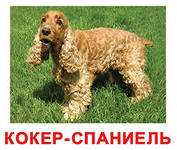 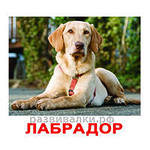 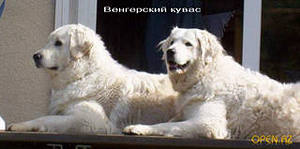 Овчарки
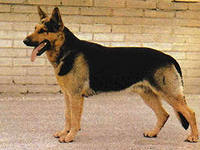 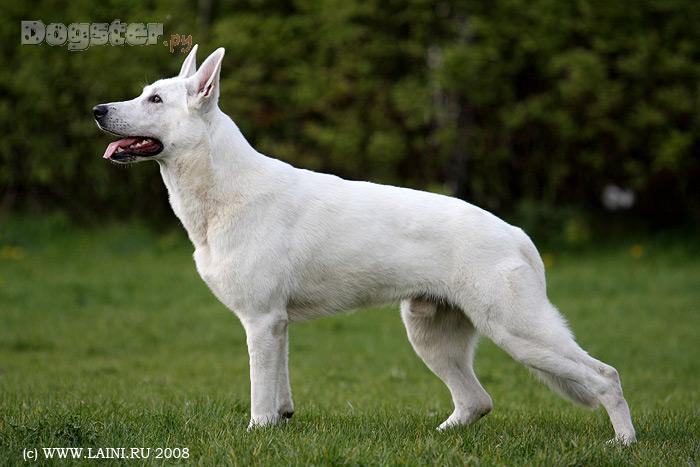 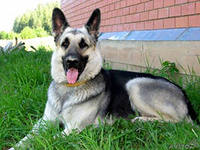 Немецкая
Доберман + немецкая помесь
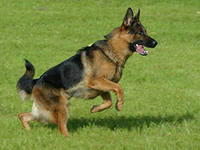 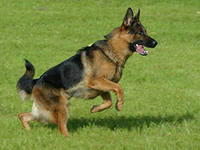 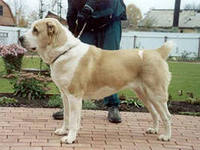 Восточно-европейская
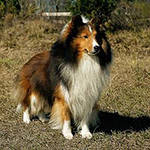 Кавказская
Среднеазиатская
шотландская
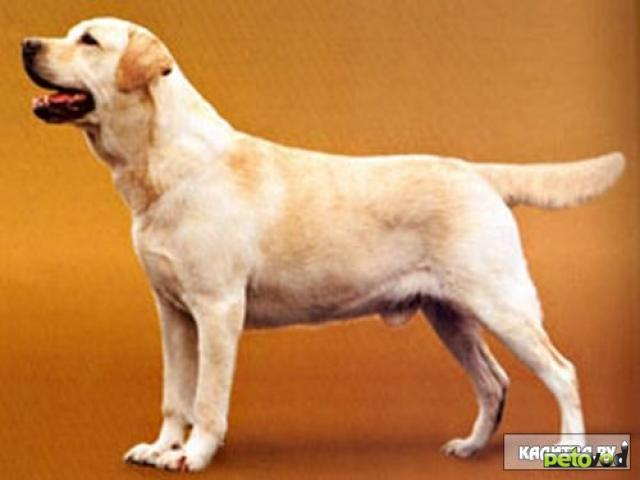 Охотничьи собаки
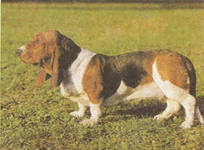 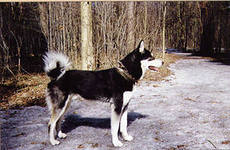 Лабрадор
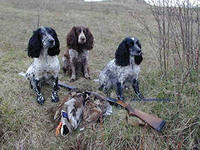 Бассет
Лайка а
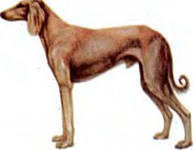 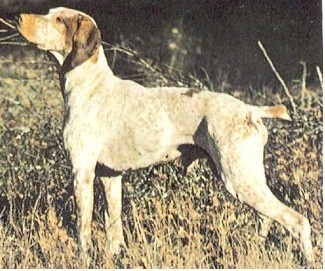 Спаниель
Борзая
Легавая
Сторожевые
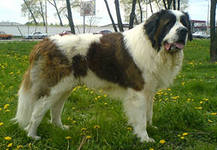 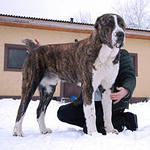 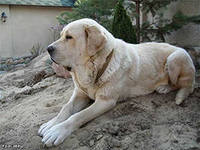 бб
Испанский мастиф
Московская сторожевая
Среднеазиатская овчарка
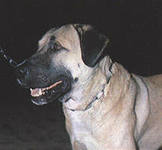 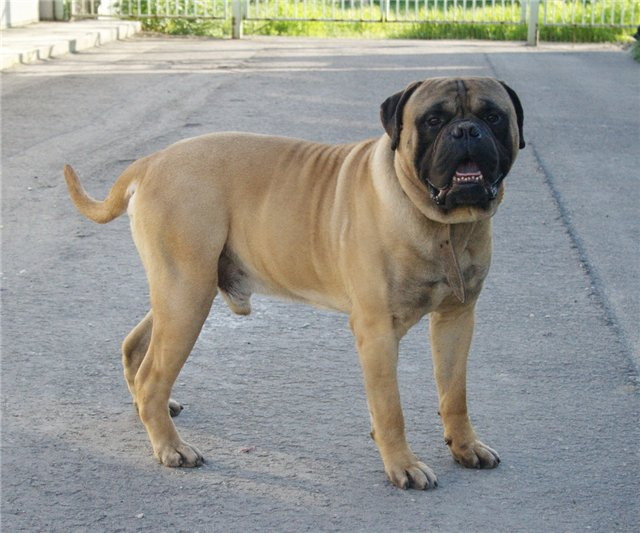 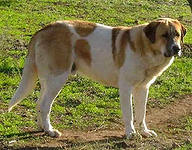 Бульмастиф
Турецкий сторожевой
Португальская сторожевая